المشتقة
Derevatives
اعداد
م.رواء ابراهيم عيسى
Definition
The derivative f'(x) of the function f(x) is the slope of the tangent at the point (x, f(x)).
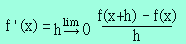 2
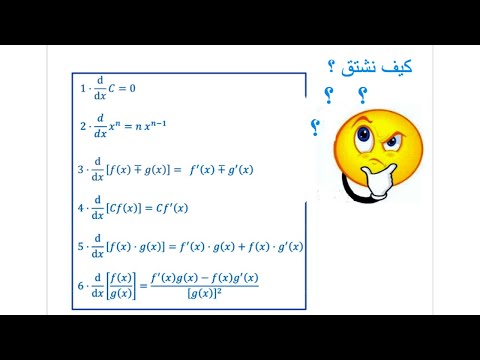 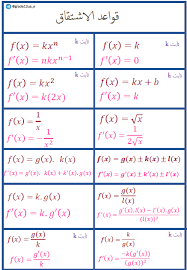 Power Rule
5
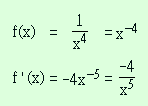 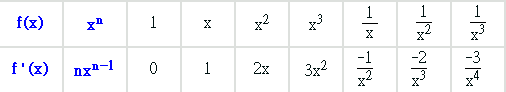 Negative Exponents 
Since the power rule works for negative
exponents, we have, for
6
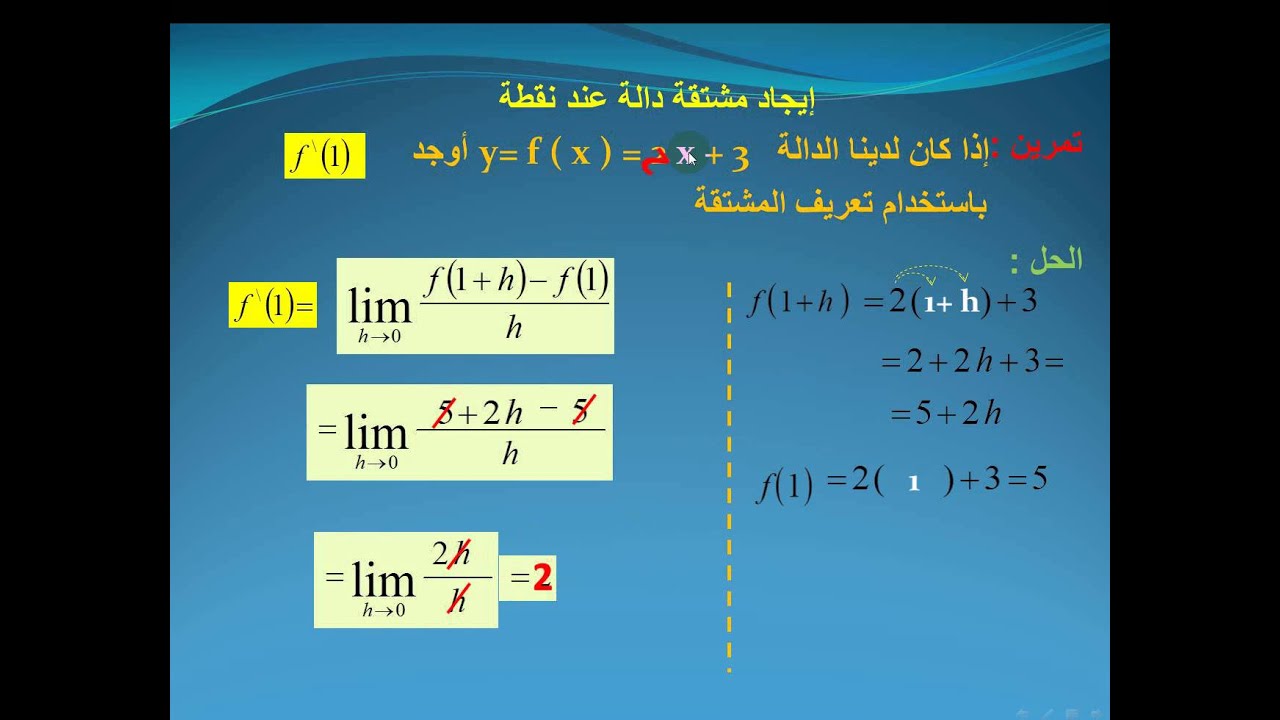 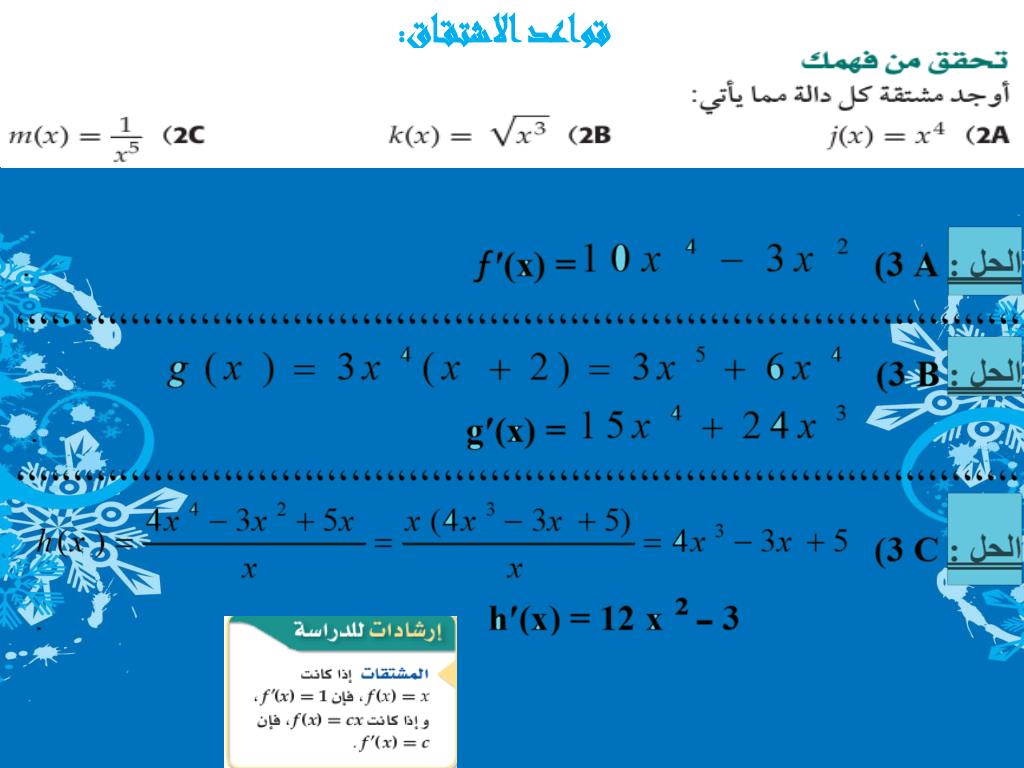 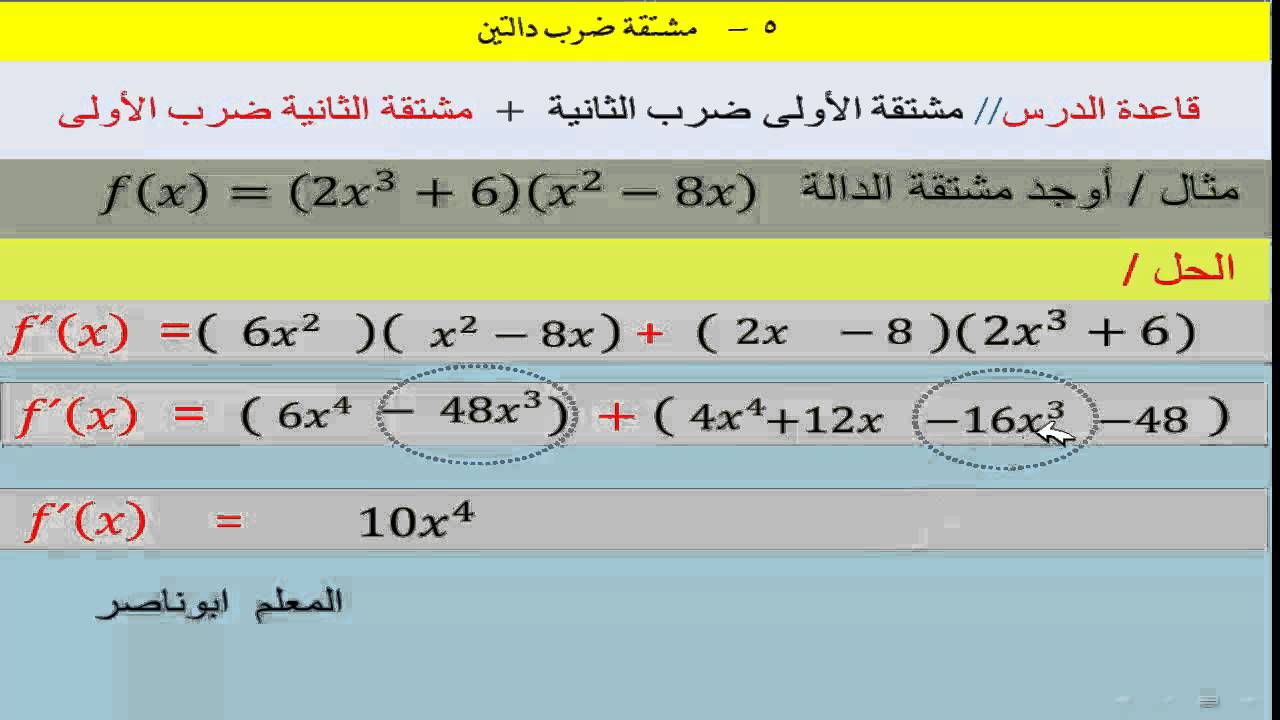 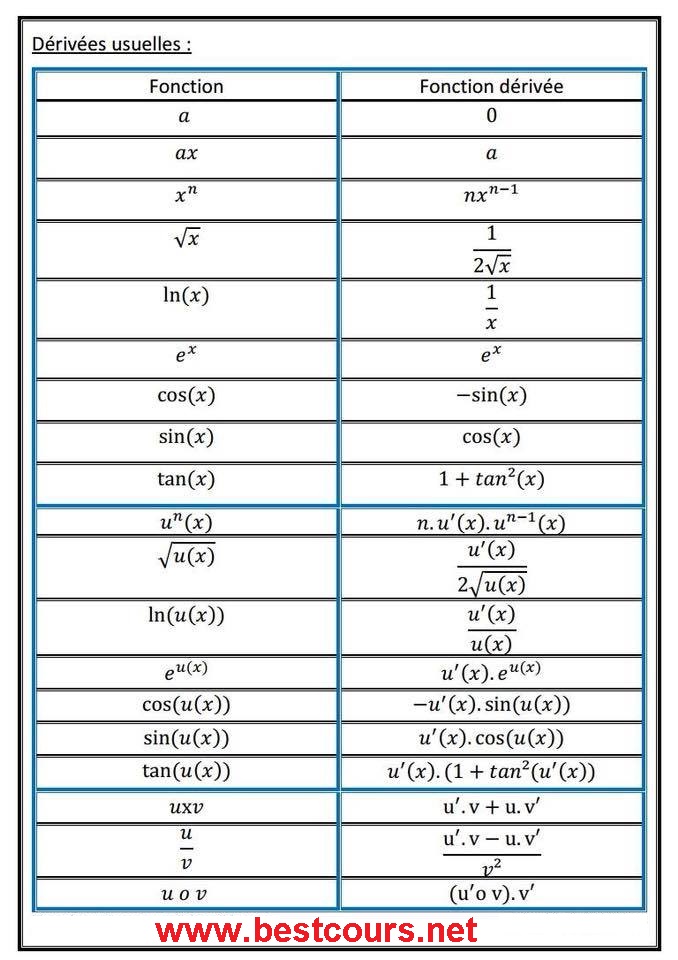 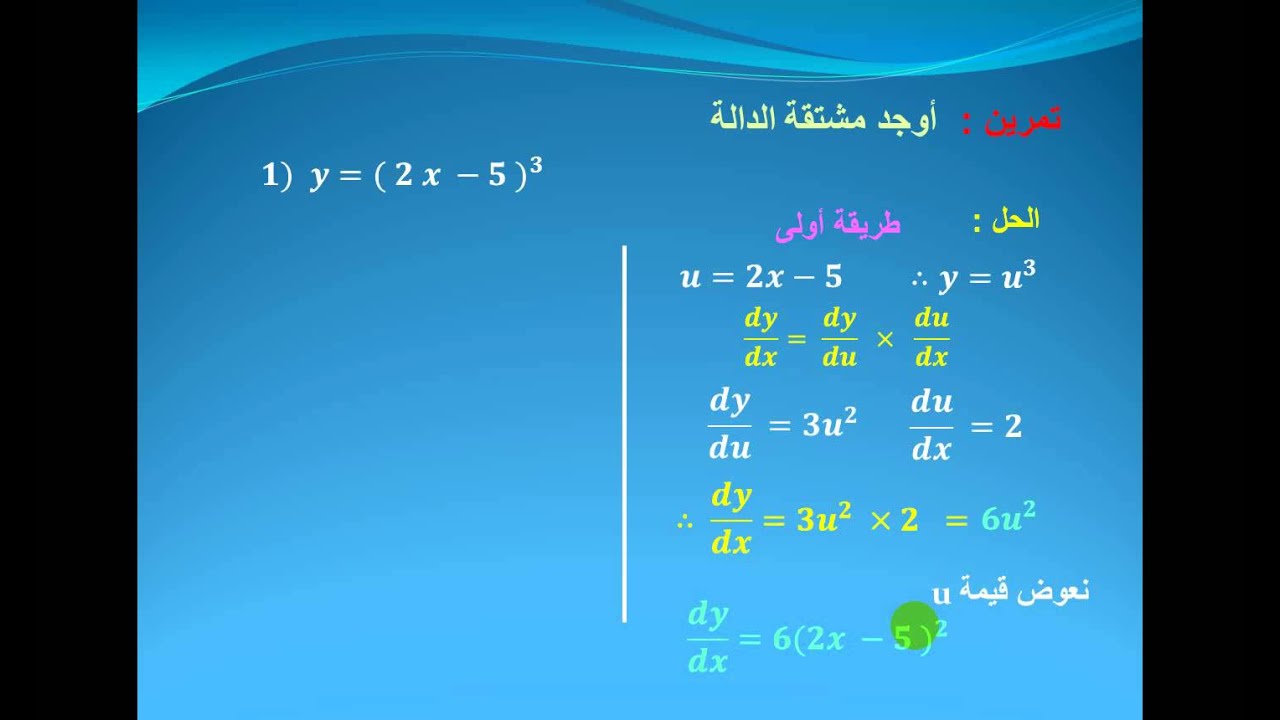 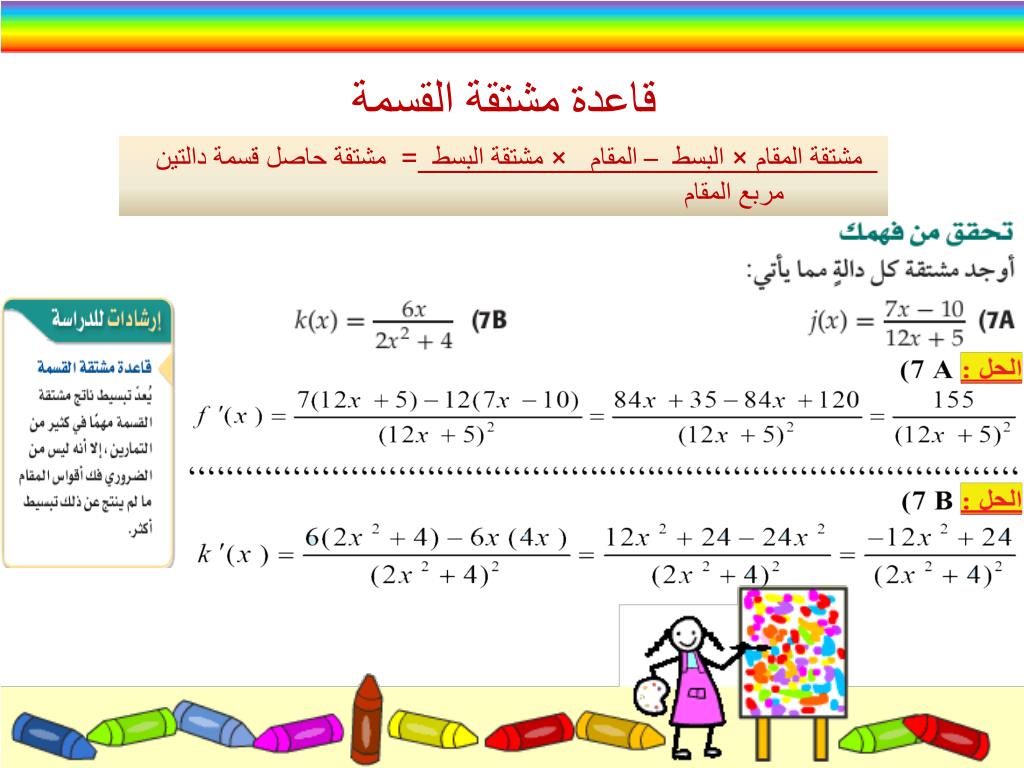 h.W
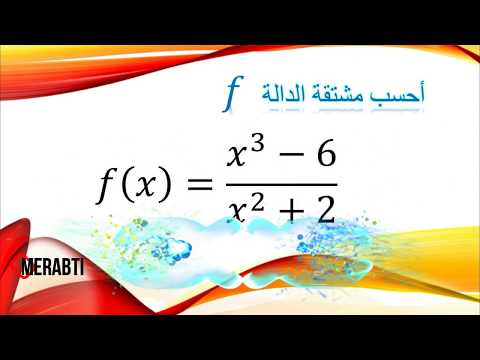